Thứ Ba ngày 20  tháng 5 năm 2025
TOÁN
LUYỆN TẬP
Chọn câu trả lời đúng
1
a) Tích của 1 508 và 6 là:
A.  9 048       B. 6 048         C. 9 008        D.  9 042
b) Thương của 35 145 và 5 là:
A. 729         B. 7029         C.  7 092        D. 7 028
c) Giá trị của biểu thức 27 180 : (3x2) là:
A. 9060         B. 18 120      C. 960        D. 4530
Thứ Ba ngày 20  tháng 5 năm 2025
TOÁN
LUYỆN TẬP
Tính giá trị của biểu thức?
2
=  3 000 x 3
b) 18 000 : 6 x 3
a) (6 000 + 3 000) x 5
=  9 000 x 5
=  9 000
= 45 000
d) 7 000 x (2 x 3)
= 7 000 x 6
c) (40 000 - 5 000) : 7
=  35 000 : 7
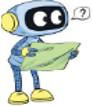 = 5 000
= 42 000
Thứ Ba  ngày 20  tháng 5 năm 2025
TOÁN
LUYỆN TẬP
Tính giá trị của biểu thức?
3
a) 5 406 x 2 x 4
= 10 812 x 4
= 43 248
= 10 196 + 6 530
b. 370 + 9 826 + 6 530
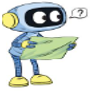 = 16 726
Thứ Ba ngày 20  tháng 5 năm 2025
TOÁN
LUYỆN TẬP
Cô Hoa mua 5 kg gạo hết 85 000 đồng, Hỏi:
a) Mỗi ki - lô – gam gạo như vậy giá bao nhiêu tiền?
b) Bác Hiền mua 4 kg gạo như thế thì bác Hiền phải trả người bán hàng bao nhiêu tiền?
4
Bài giải
 Giá tiền của 1 ki-lô-gam gạo là:
85 000 : 5 =             (đồng)
Số tiền bác Hiền phải trả người bán hàng là:
17 000 x 4  =              (đồng)
                 Đáp số: a) 17 000 đồng.
Tóm tắt
     5 kg gạo: 85 000 đồng.
1 kg gạo: …?... đồng.
b) 4 kg gạo: …?... đồng.
Số tiền mua 1 ki-lô-gam gạo là:
17 000
68 000
b) 68 000 đồng.
Thứ Ba ngày 20  tháng 5 năm 2025
TOÁN
LUYỆN TẬP
5
Năm nay Nam 9 tuổi bố hơn Nam 27 tuổi. Hỏi năm nay tuổi bố gấp mấy lần tuổi Nam?
Bài giải
Số tuổi năm nay của bố Nam là:
       9 + 27 =         (tuổi)

36 : 9 =     (lần)
                           Đáp số: 4 (lần)
Tóm tắt
 Nam năm nay: 9 tuổi
 Bố hơn Nam: 27 tuổi
 Tuổi Bố gấp tuổi Nam: .. ?.. lần.
36
Tuổi bố gấp tuổi Nam số lần là:
4
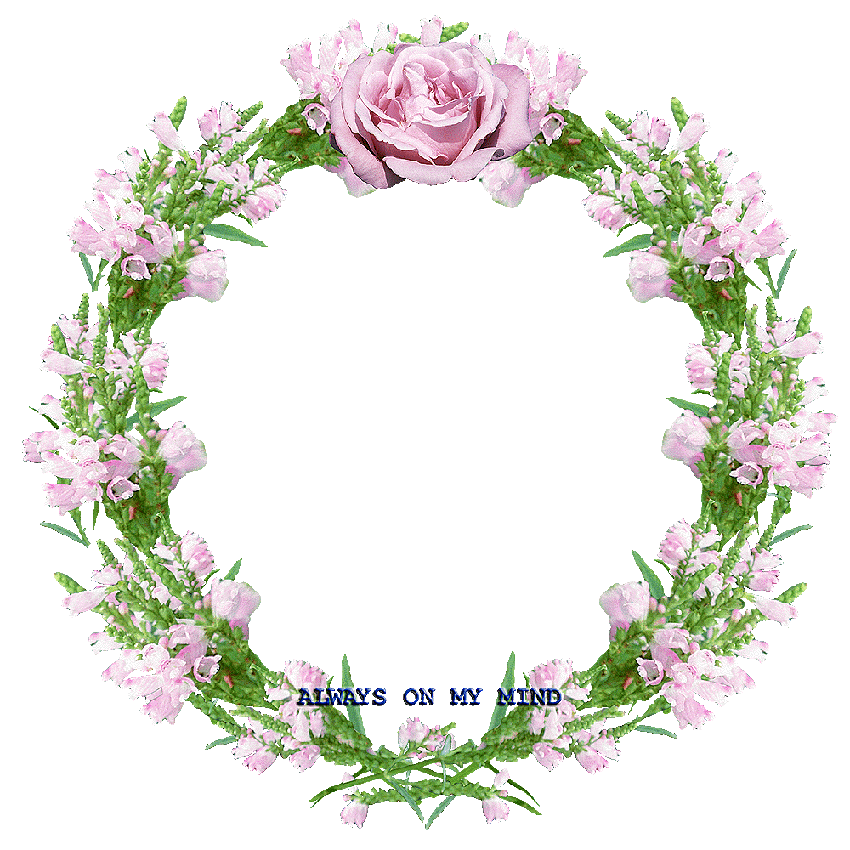 MẾN CHÀO CÁC EM